RELIEF NA ZEMLJEVIDU
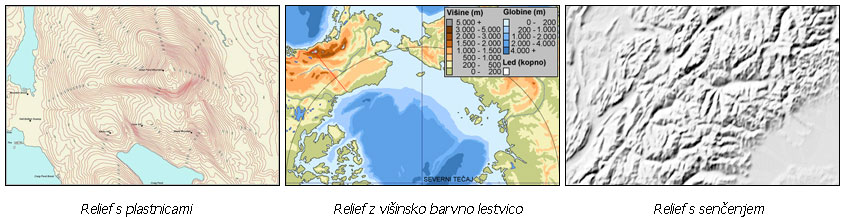 Relief je oblikovanost zemeljskega površja na določenem območju. 

Po višini pa relief razdelimo: 
NIŽAVJA (100-200 m) 
GRIČEVJA (do 500 m) 
HRIBOVJA ( do 1500 m) 
GOROVJA  ( nad 1500 m )
GORA
1500 m →
                                                                                                                        gorovje
                                                                 HRIB
                                                          500 m – 1500 m
                  GRIČ                
            200 m – 500 m                               hribovje
                  gričevje
PRIKAZOVANJE 
POVRŠJA
s plastnicami
s senčenjem
z barvami
Na zemljevidu je površje ( relief ) prikazano tako, kot ga vidimo iz letala. 
Tam, kjer so plastnice bolj skupaj, je pobočje bolj strmo, kjer so bolj narazen, pa bolj položno. 
Nadmorska višina je prikazana tudi z barvami, kar je razvidno iz višinske barvne lestvice.

NADMORSKA VIŠINA POVE, KOLIKO JE NEKA TOČKA VIŠJA OD MORSKE GLADINE.
Izohipse ali plastnice ali višinske črte
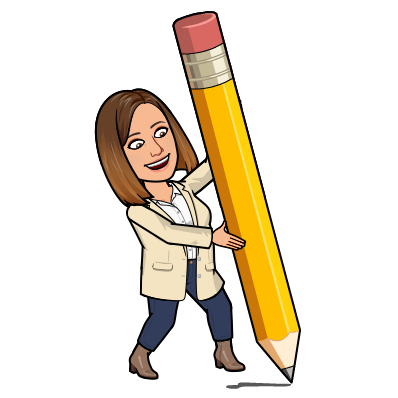 Na podrobnejših zemljevidih je relief prikazan s PLASTNICAMI ali VIŠINSKIMI ČRTAMI oz. IZOHIPSAMI.    To so črte, ki povezujejo točke na zemeljskem površju z enako nadmorsko višino. Bolj ko so plastnice skupaj, bolj je površje STRMO.
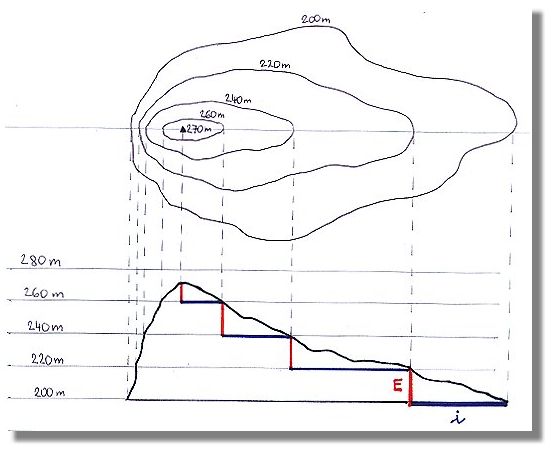 VIŠINSKA BARVNA LESTVICA
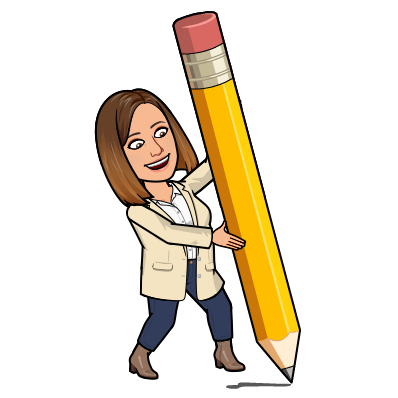 Večina zemljevidov relief prikazuje z barvami oziroma z višinsko BARVNO lestvico. 
Posamezni višinski pasovi so prikazani z različnimi barvami. 
Nižji svet je obarvan z različnimi odtenki ZELENE barve, višji svet pa z različnimi odtenki RJAVE barve.
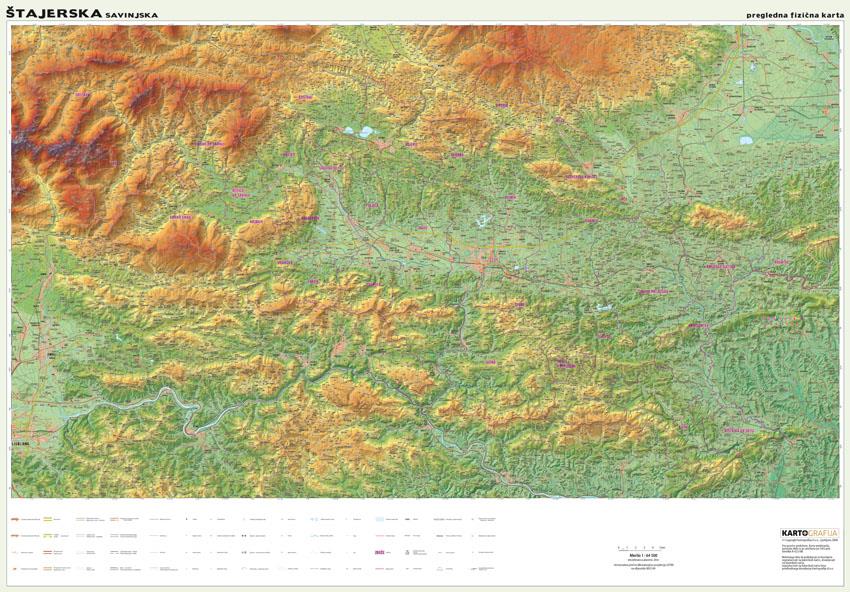 SENČENJE
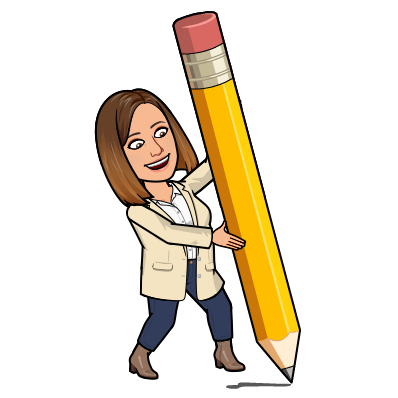 Tretji način je SENČENJE. S senčenjem so reliefne oblike lepo vidne, vendar ne moremo določiti NADMORSKIH višin.
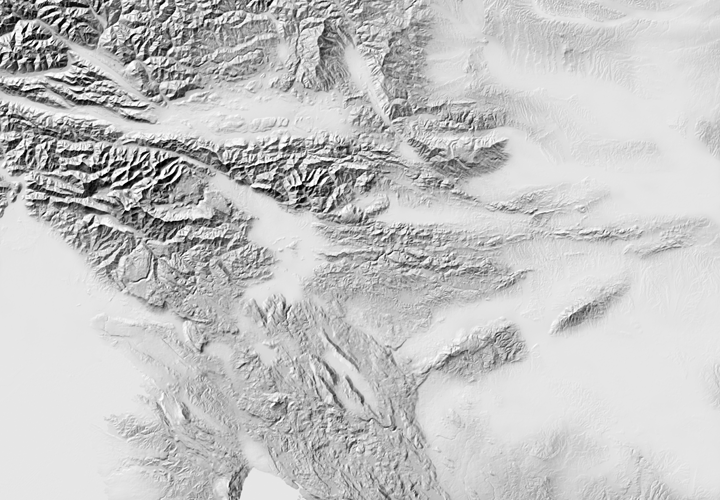 NADMORSKA IN RELATIVNA VIŠINA
RELATIVNA VIŠINA
NADMORSKA VIŠINA
NADMORSKA  višina je navpična oddaljenost neke točke na Zemljinem površju od GLADINE morja. Ta razdalja se imenuje   absolutna višina. 
Navpična razdalja med DVEMA točkama na Zemljinem površju pa se imenuje RELATIVNA višina.
PRERIŠI TUDI SLIKO!
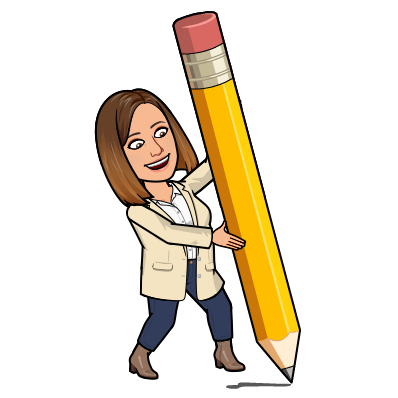 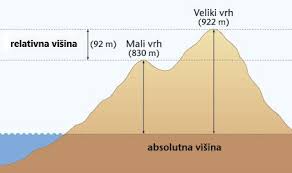 ali nadmorska višina
Kako izračunamo relativno višino?
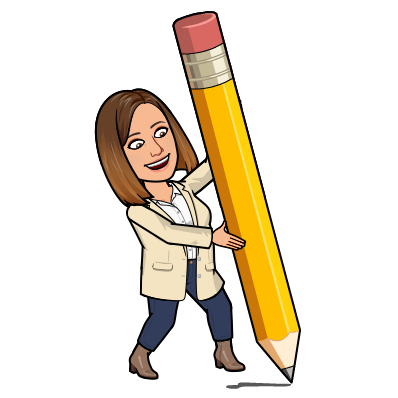 RELATIVNO VIŠINO izračunamo tako, da od višje nadmorske višine odštejemo nižjo.
Primer: relativna višina med Triglavom (2864 m)  in Pivko (554 m) 
Račun:      2864 m – 554 m = 2310 m
Relativna višina med Triglavom in Pivko je 2310 m.
To pomeni, da bi se od Pivke do Triglava dvignili za celih 2310 m, prehodili pa bi seveda daljšo pot.
Naloge prepiši v zvezek in odgovori.
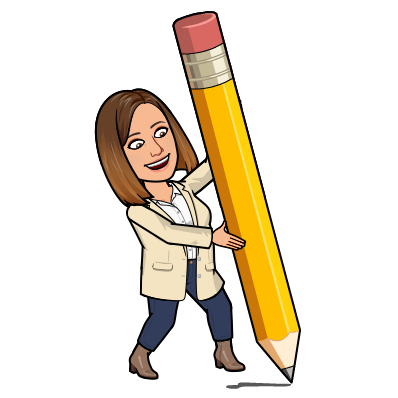 1. Naštej nekaj reliefnih oblik!
2. Kako je površje lahko prikazano na zemljevidu?
 Z _________________, ki so razložene v višinski barvni lestvici,
 s __________________,
 s ___________________.
 
3. Kako še drugače pravimo plastnicam?
    Kaj nam te črte sploh povejo?
 4. Dopolni!

Tam, kjer so plastnice bolj ____________, tam je pobočje bolj strmo. Tam, kjer so plastnice bolj _____________, tam je pobočje bolj položno.
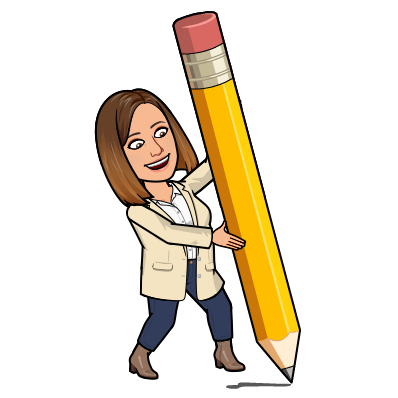 5. Kaj nam pove nadmorska višina? 
Nadmorska višina nam pove, kako visoko nad ______________ smo. To je navpična oddaljenost neke točke na Zemljinem površju od ________________ morja. Ta razdalja se imenuje tudi _______________________ višina. 

6. Kaj nam pove relativna višina?
Relativna višina nam pove, koliko je ____________ med eno in drugo nadmorsko višino.  Tako lahko hitro izračunamo, koliko _________ se moramo povzpeti.
NALOGA:
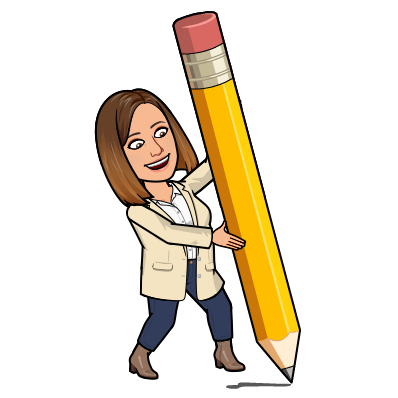 Na zemljevidu poišči absolutno nadmorsko višino svojega kraja. Izračunaj relativno nadmorsko višino kraja med Triglavom in svojim domačim krajem.
Izračunaj relativno nadmorsko višino med Pivko in Snežnikom.
Izračunaj relativno nadmorsko višino med Trojico in Vremščico.